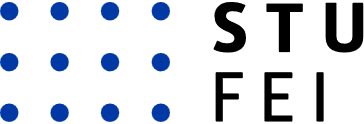 Mobilné výpočty
Maroš Čavojský
Mobilné zariadenia
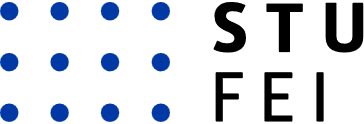 Image by rawpixel.com on Freepik
Možnosti vytvárania aplikácií
2014
Java - Eclipse
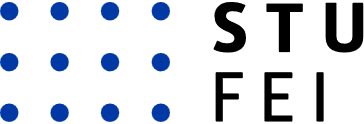 2015
JS – Ionic
JS - React Native
2019
Kotlin
Dart – Flutter
Jetpack Compose
2021
jQuery mobile
Verzie Android OS
2013
4.4
Zmeny ochrany súkromia:
2014
5.0
Povolenia (XML, Run-time, Once,..)
GPS
WiFi 
vlastná MAC adresa
MAC adresy iných zariadení
skenovanie sietí
vypínanie / zapínanie
Telefónne vykrývače
IMEI kód, Sériové číslo
Nainštalované aplikácie
Senzory, aj pri vypnutej obrazovke
Alarmy a nepretržitý beh aplikácie
2015
5.1
6.0
2016
7.0
7.1
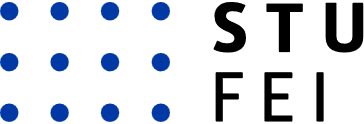 2017
8.0
8.1
2018
9.0
2019
10.0
2020
11
2021
12
2022
12L
Potrebné vybavenie na cvičenia
Notebook s možnosťou pripojiť sa na internet – WiFi,...
Android Studio
Android zariadenie
fyzické mobilné zariadenie Android + kábel
alebo vytvorený emulátor zariadenia v notebooku 


Tip: myš, nabíjačka notebooku a predlžovačka
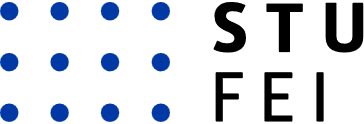 Ako zvládnuť tento predmet ?
Jedna hlavná aplikácia na 10 týždňov, ktorá bude postupne dopĺňaná. (z ktorej bude hodnotenie)

Nové funkcie si skúšať v oddelených aplikáciách, kým funkcionality úplne spoznáte.

Pýtať sa počas prednášok a cvičení ak Vám niečo nie je jasné. 

Študovať samostatne pomocou kurzov napr.
https://developer.android.com/courses
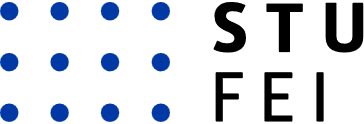 V čom budeme programovať ?
Android Studio ( aktuálna verzia Giraffe )
Návod : https://developer.android.com/studio/intro

Kotlin
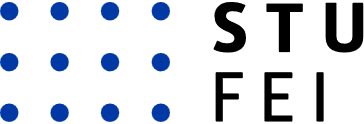 Čo nebudeme používať ?
Flutter
React native
Jetpack Compose
....

Aby ste boli rovnako pripravený na skúšku.
Aby som vedel ohodnotiť zadania jednotne.
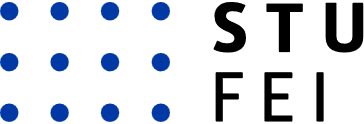 Android Basics in Kotlin
https://developer.android.com/courses/android-basics-kotlin/course
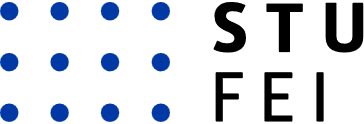 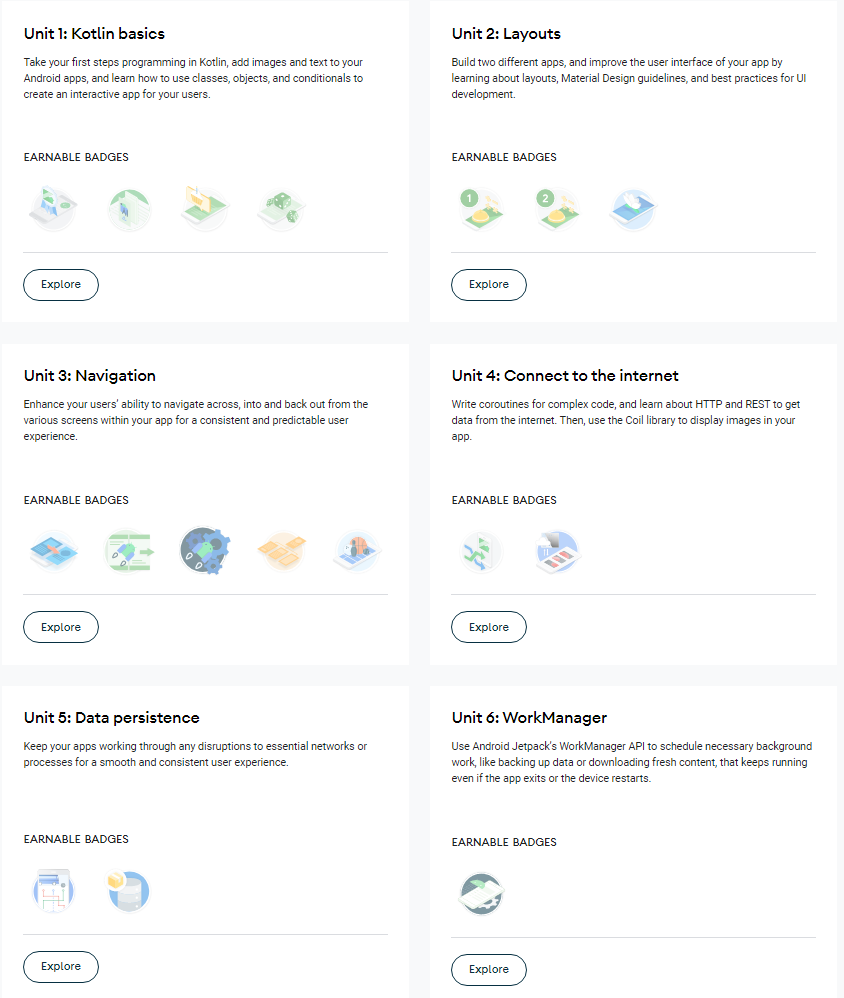 Prezentácie Developer Training
https://developer.android.com/teach#teach-a-class
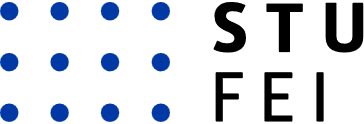 Kotlin resources
Learn Kotlin for a list of official reference materials
Kotlin Language Documentation (downloadable PDF)
Kotlin Koans for more snippets to practice with
Coding Conventions for a coding style guide for the Kotlin language
Learn Kotlin by Example for a set of small and simple annotated examples
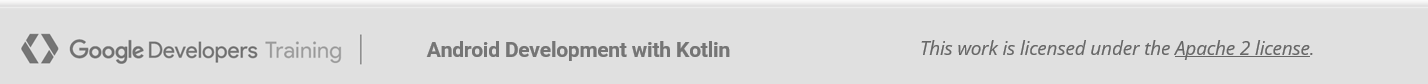 11
Android and other resources
Official Android developer website
Android Developers Blog
Android Developers Medium blog 
Android Developers YouTube channel
@AndroidDev on Twitter 
Android Developer Newsletter
Stack Overflow
Offline documentation through SDK Manager
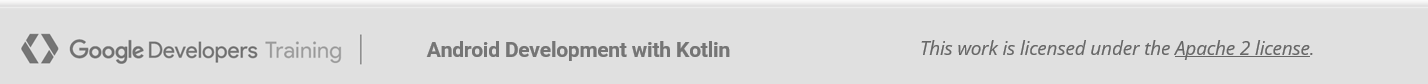 12
Prvá aplikácia
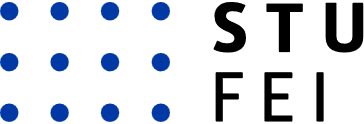 Android Studio
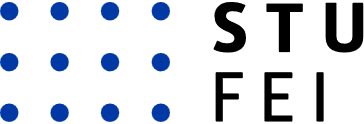 Android Studio
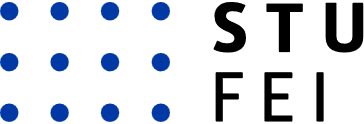 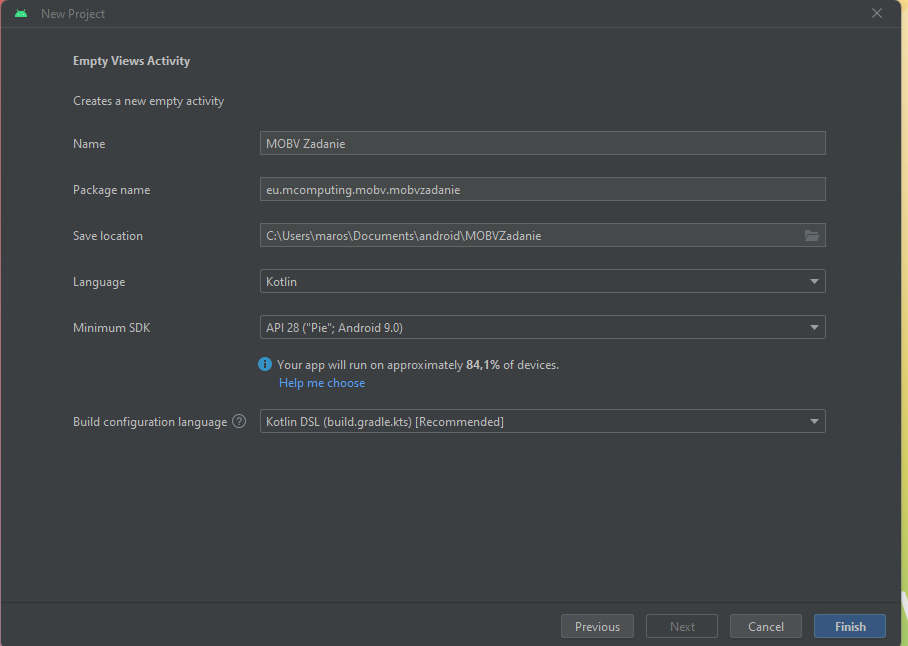 Android Studio
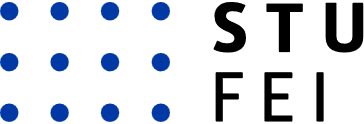 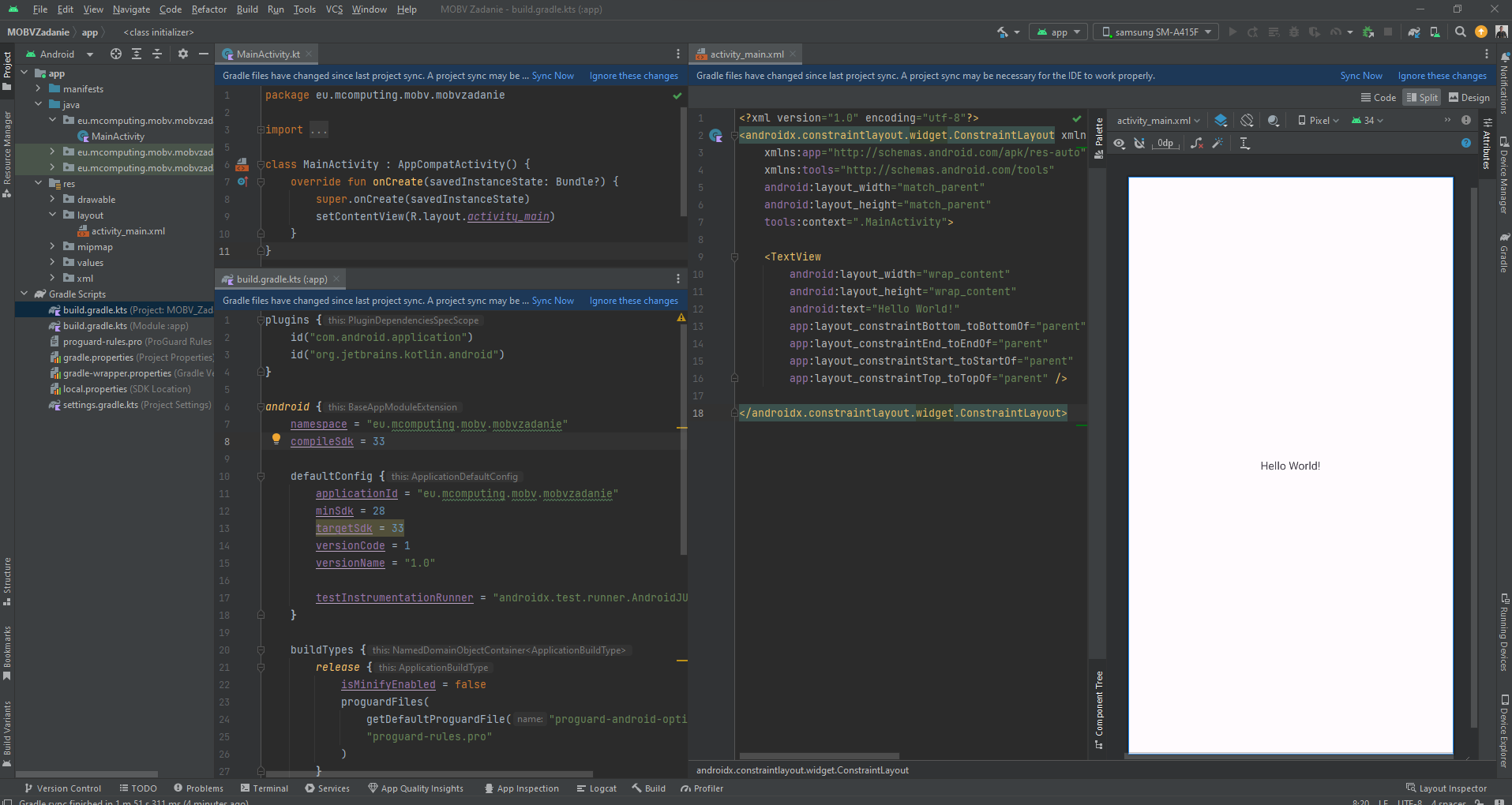 Android Studio
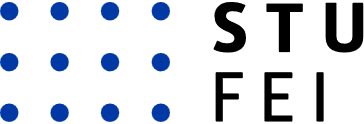 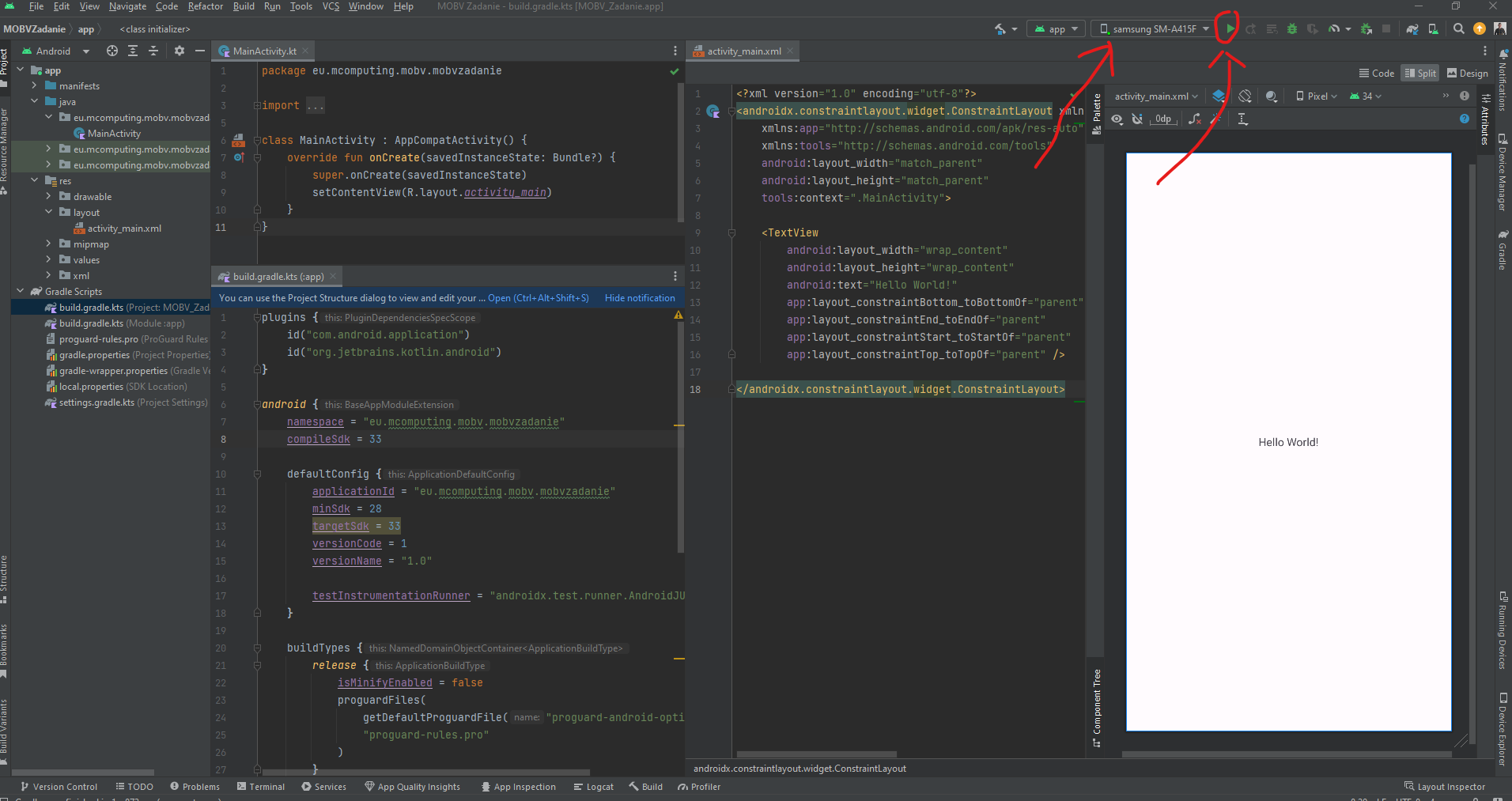 Android Studio
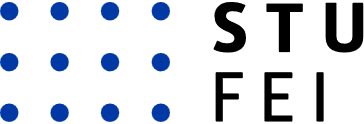 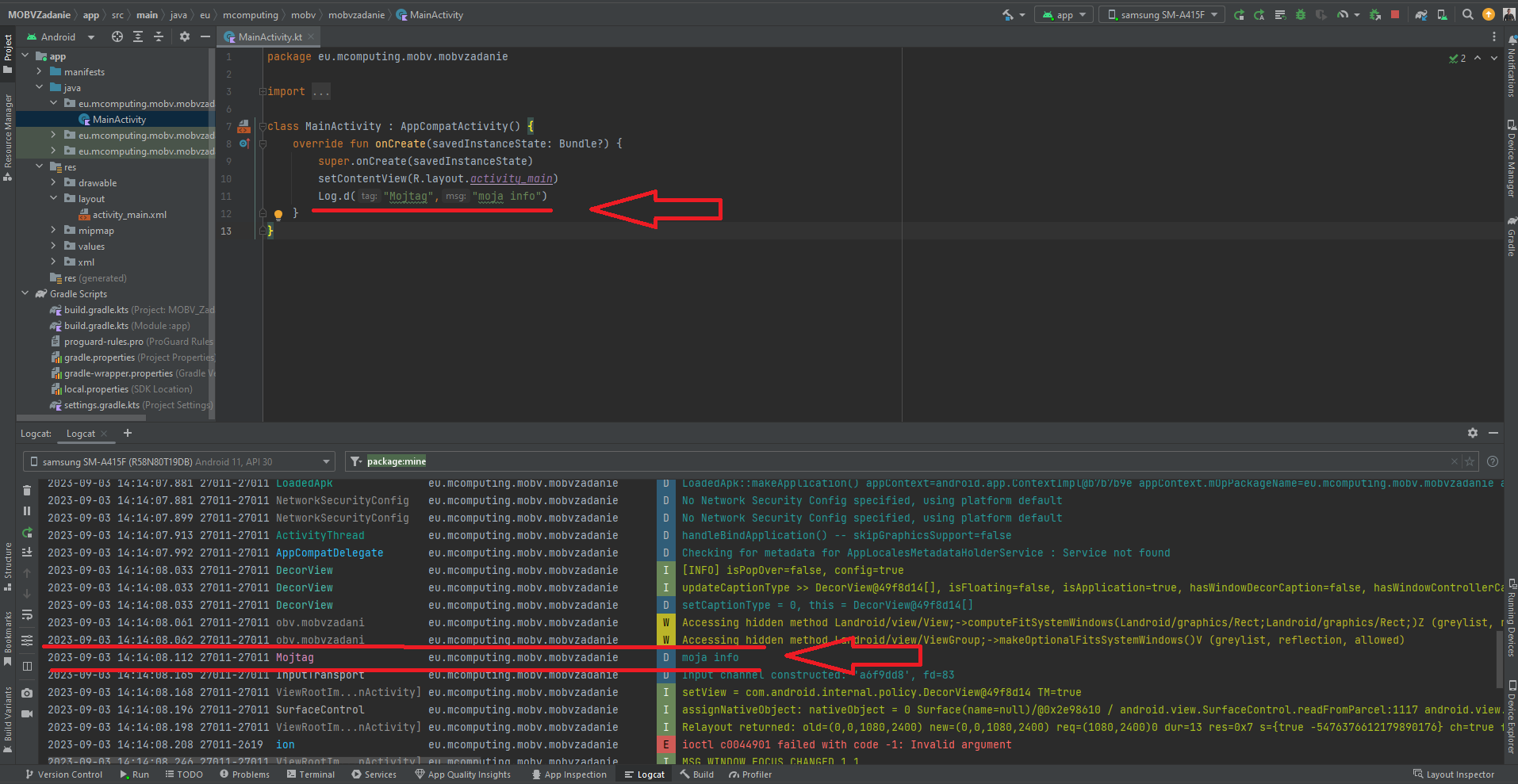 Android Studio
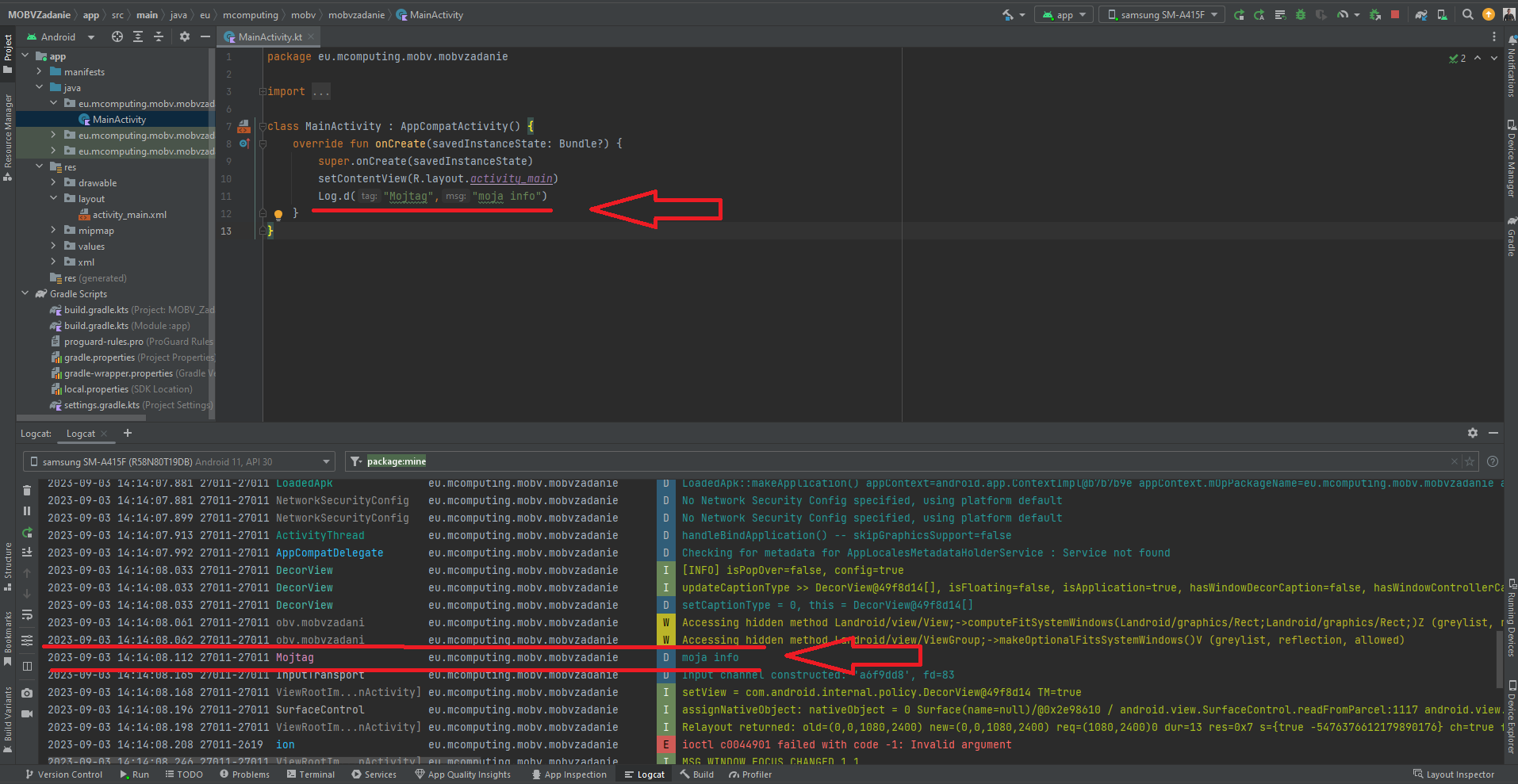 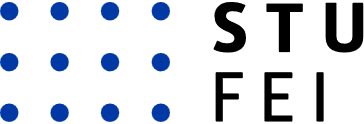 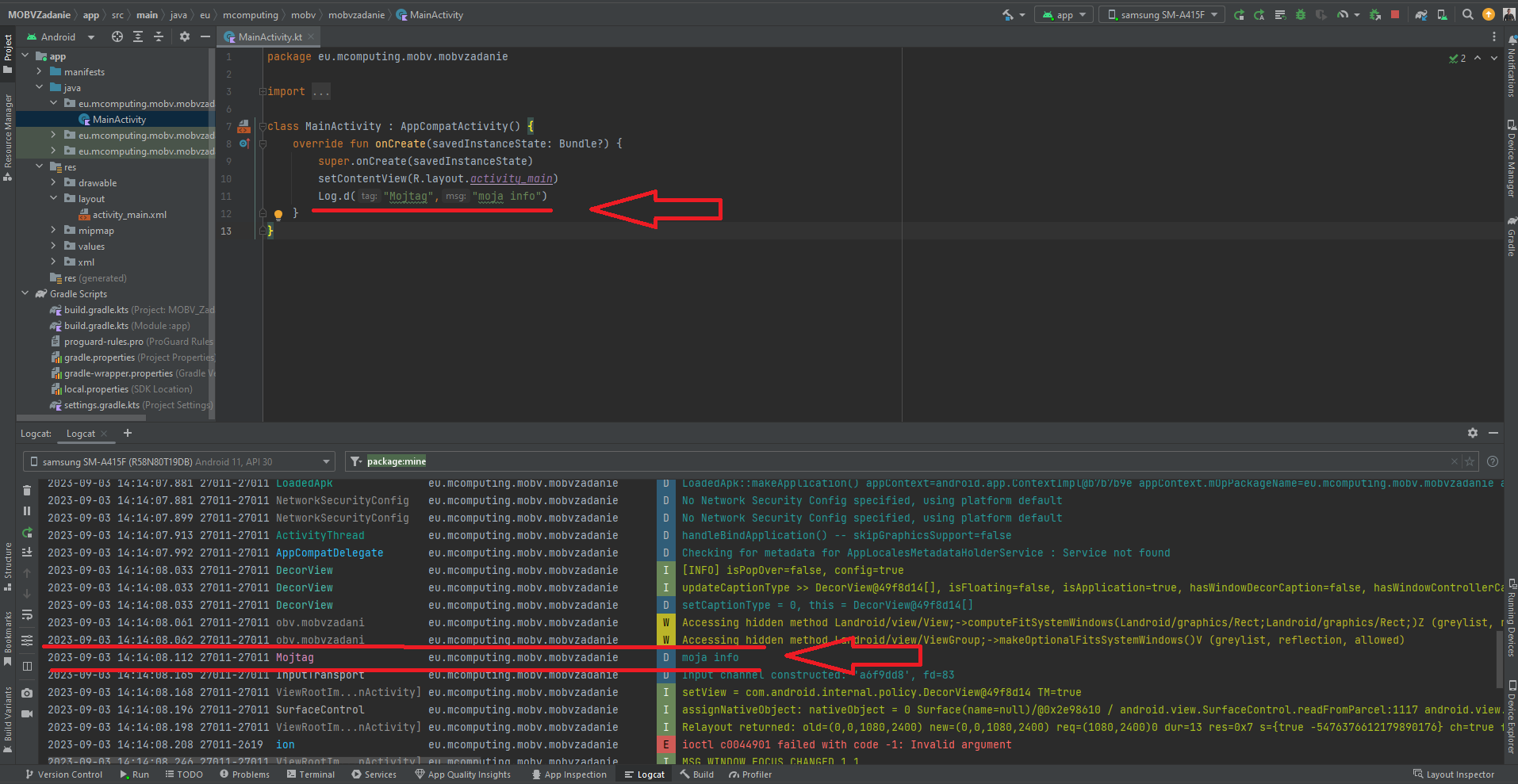 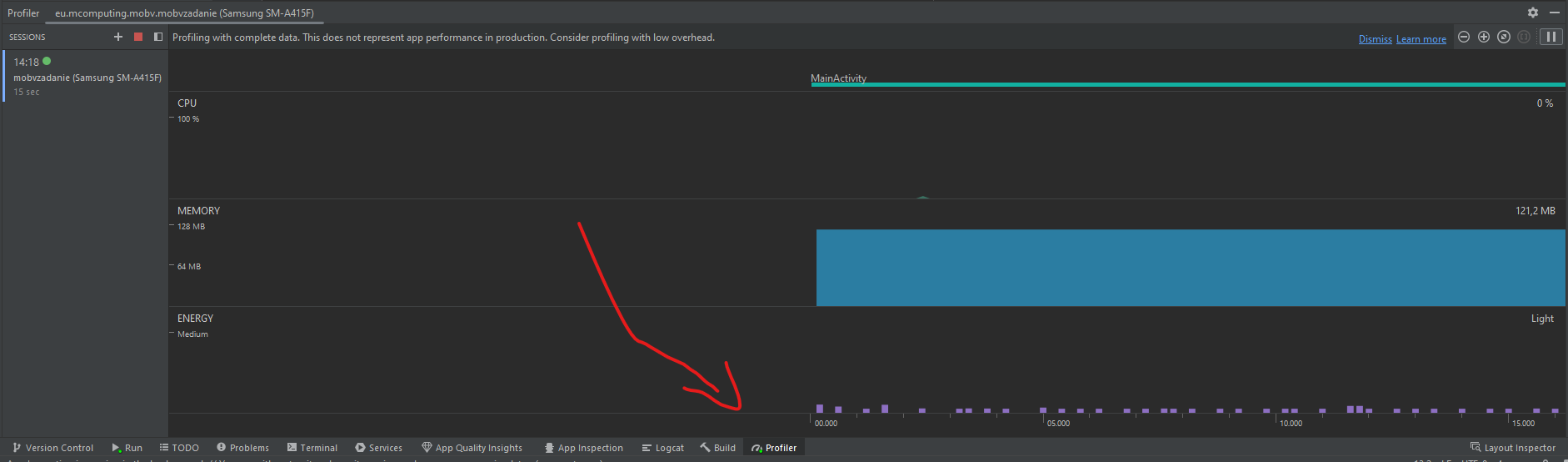 Android Studio
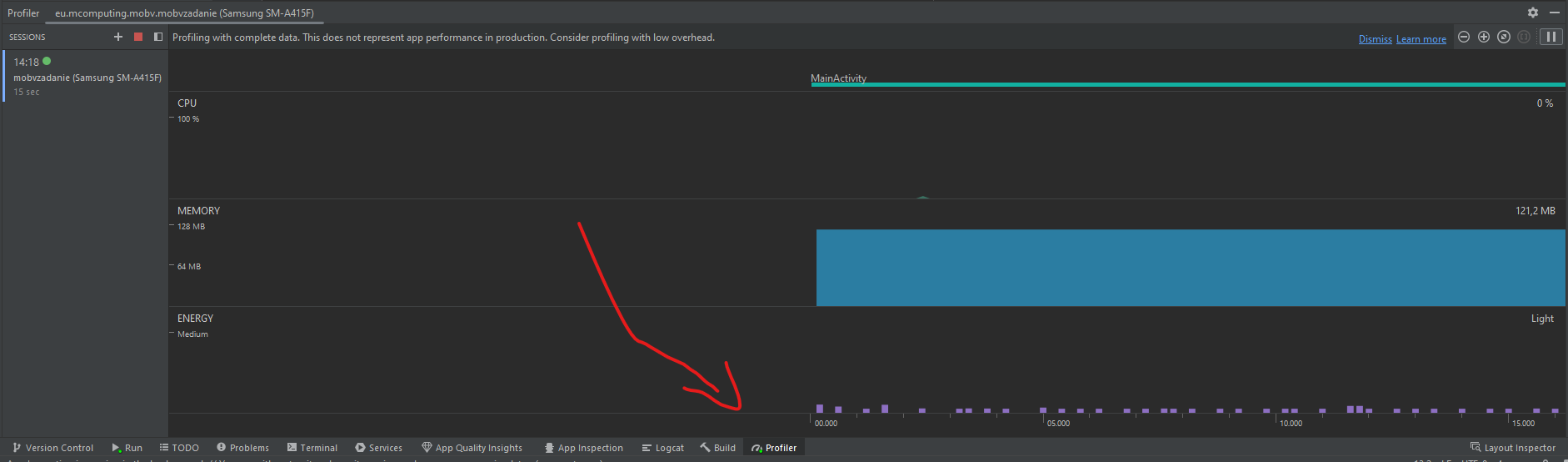 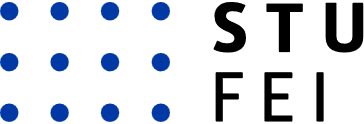 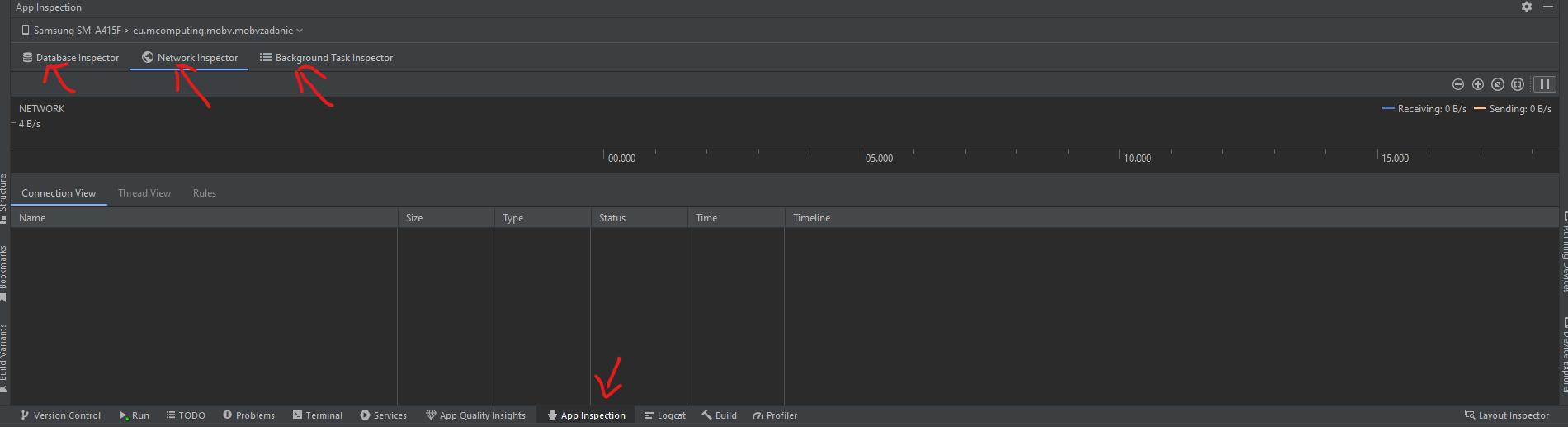 Android Studio
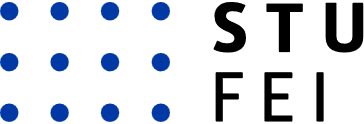 Android Studio
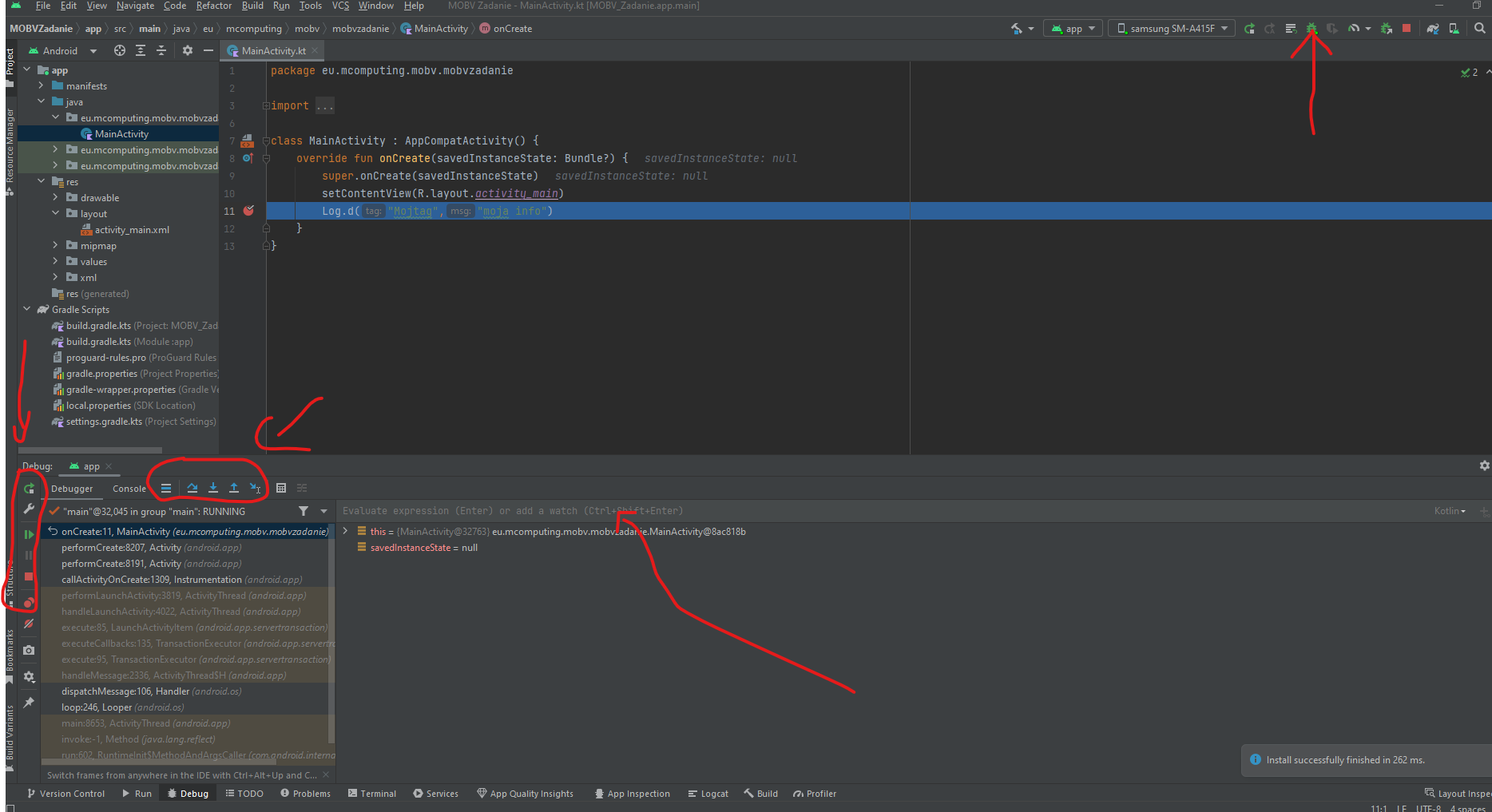 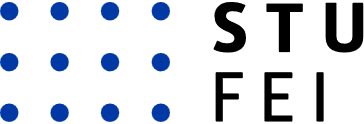